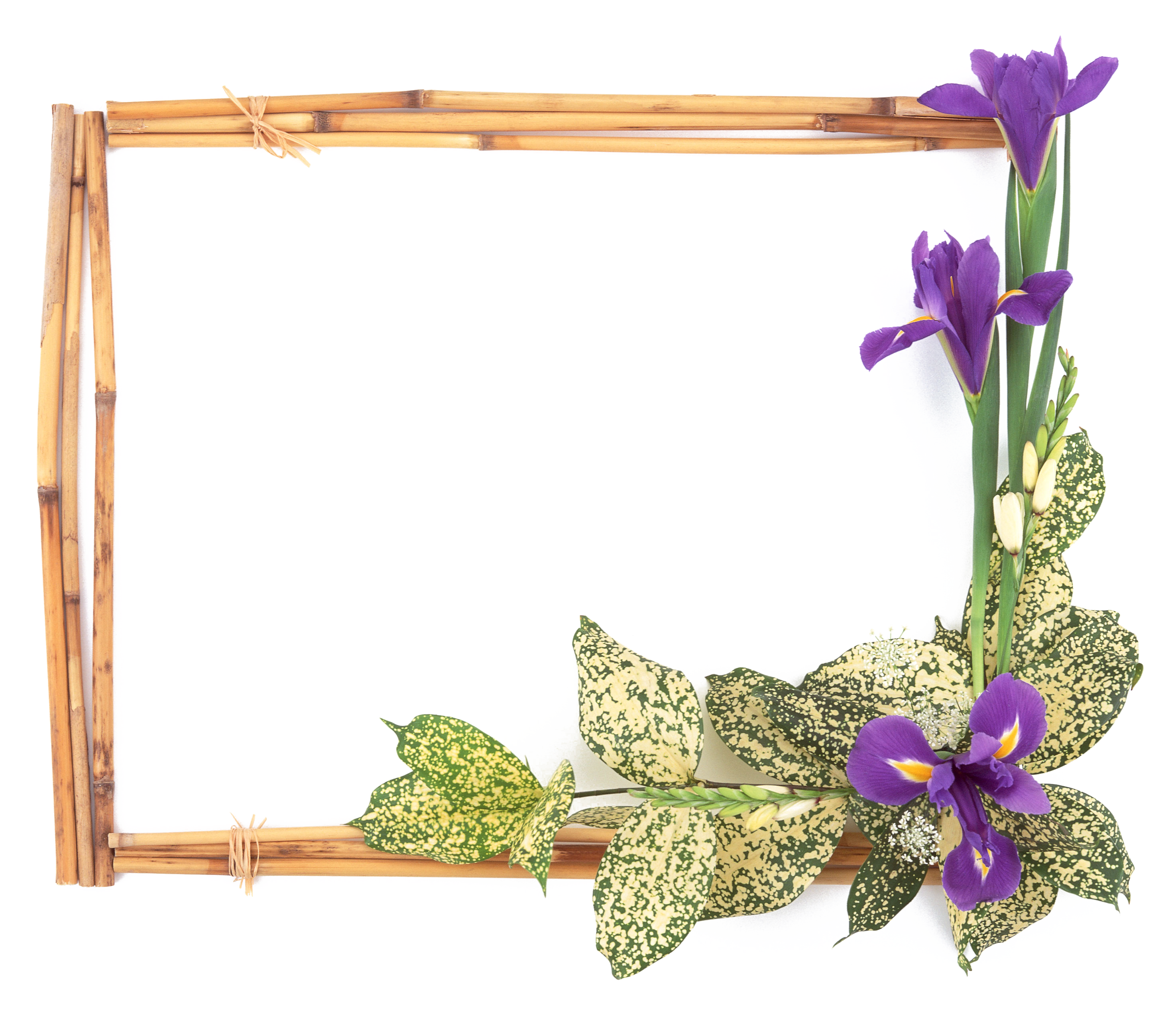 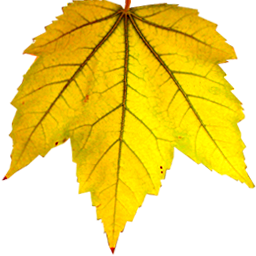 Tiết 42 – Bài 33:
 Bài thực hành số 4
TÍNH CHẤT HÓA HỌC CỦA PHI KIM VÀ 
HỢP CHẤT CỦA CHÚNG
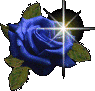 Hợp chất khí
+ H2
+ O2
Oxit axit
+ kim loại
Muối
KIỂM TRA BÀI CŨ
1. Hãy nêu tính chất hóa học chung của phi kim.
Phi kim
KIỂM TRA BÀI CŨ
2. Cho biết tính chất hóa học của Carbon
Cacbon thể hiện tính khử
- Tác dụng với oxygen
    C      +  O2                       CO2
 Tác dụng với nhiều oxide kim lọai
     C      +     CuO                  Cu     +   CO2
[Speaker Notes: Thieu nhiet do]
TIẾT 42: Bài thực hành số 4
TÍNH CHẤT HÓA HỌC CỦA PHI KIM VÀ 
HỢP CHẤT CỦA CHÚNG
Dụng cụ cần có : kẹp gỗ
                           thìa thủy tinh
                           cốc thủy tinh
                           ống thí nghiệm
                           đèn cồn
                           giá đỡ
                           Nước vôi trong
                           Nước trắng
                           Bột thí nghiêm
                           ống bóp
I. Tiến hành thí nghiệm
1. Thí nghiệm 1: Carbon khử CuO ở nhiệt độ cao.
Quan sát thí nghiệm
+ Giải thích:
to
(1)
2CuO + C          2Cu + CO2     
CO2 + Ca(OH)2 CaCO3 + H2O
(2)
Kết quả thí nghiệm:
Kết quả thí nghiệm 1:
+ Hiện t­ượng:
- Hỗn hợp chất rắn trong ống nghiệm khi đun nóng chuyển từ màu đen  màu đỏ gạch.
- Dung dịch nước vôi trong vẩn đục.
+ ứng dụng: 
        - P/­ (1) dùng điều chế kim loại trong luyện kim
        - P/­ (2) dùng để loại bỏ khí thải độc hại cho môi trường.
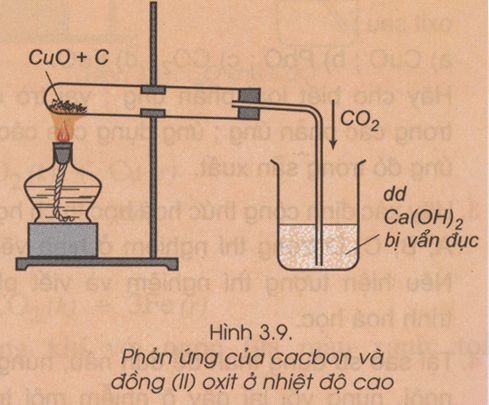 2. Thí nghiệm 2: Nhiệt phân muối NaHCO3.
Quan s¸t thí nghiệm
2. Thí nghiệm 2: Nhiệt phân muối NaHCO3.
to
2NaHCO3          Na2CO3 + H2O + CO2
Ca(OH)2 + CO2  CaCO3 + H2O
Kết quả thí nghiệm 2:
+ Hiện t­ượng:
- L­ượng muối NaHCO3 giảm dần  NaHCO3 bị nhiệt phân.
- Phần miệng ống nghiệm có hơi nước ngưng đọng   có n­ước tạo ra.
- Dung dịch Ca(OH)2 bị vẩn đục.
+ Giải thích:
3. Thí nghiệm 3: Nhận biết muối Cacbonat và muối Clorua
Có 3 lọ đựng 3 chất rắn dạng bột ;NaCl, Na2CO3, CaCO3. Hãy làm thí nghiệm nhận biết mỗi chất trong các lọ trên
Hãy nêu các bước giải bài tập nhận biết bằng thực nghiệm.
Nêu các ph­ương án nhận biết 3 chất: NaCl, Na2CO3, CaCO3
Ph­ương án 1:
NaCl, Na2CO3, CaCO3
+ HCl
Không có khí  
NaCl
Có khí :
 Na2CO3,  CaCO3
+ H2O
Không tan: CaCO3
Tan: Na2CO3
Ph­ương án 2:
NaCl, Na2CO3, CaCO3
H2O
Chất rắn tan 
NaCl,  Na2CO3
Chất rắn không tan:  CaCO3
+  HCl

Có khí : Na2CO3
Không có khí NaCl
Các thao tác thí nghiệm:
+ Đánh số các lọ hóa chất và ống nghiệm.
+ Lấy 1 thìa mỗi chất vào ống nghiệm có số tương ứng.
+ Nhỏ 2ml dd HCl vào mỗi ống nghiệm:
- Nếu không có khí thoát ra    NaCl
- Có khí thoát ra  Na2CO3, CaCO3
+ Lấy một thìa hợp chất trong 2 lọ còn lại cho vào ống nghiệm.
+ Cho 2ml n­ước cất, lắc nhẹ:
- Chất rắn tan  nhận ra Na2CO3
- Chất rắn không tan  nhận ra CaCO3
Thao tác thí nghiệm:
+ Đánh số các lọ hóa chất và ống nghiệm.
+ Lấy 1 thìa mỗi chất vào ống nghiệm có số tương ứng.
+ Nhỏ 2ml nước cất vào mỗi ống, lắc nhẹ :
- Chất rắn không tan  nhận ra CaCO3.
- Chất rắn tan  Đó là : NaCl,  Na2CO3.
+ Nhỏ 2ml dd HCl vào 2 ống nghiệm  chư­a nhận biết nếu:
- Có khí thoát ra   Na2CO3
Na2CO3   +    2HCl        2NaCl  +  H2O  +  CO2
- Không có khí thoát ra    NaCl
Kết quả:
*   Lọ 1:
* Lọ 2 :
* Lọ 3 :
Quan sát thí nghiệm.
Na2CO3
NaCl
CaCO3
II. ViÕt b¶n t­Ưêng tr×nh
Họ và tên   .................................
Lớp   .............
Nhóm  ................
Về nhà: hoàn thành bảng tường trình xem trước soạn kỹ chương 4 bài 34 sgk trang 106